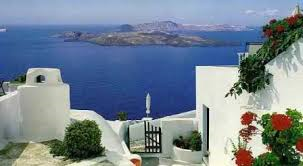 SUMMER IN GREECE
IS FULL OF FESTIVALS
AND FUN
TRAGEDIES IN ANCIENT THEATRES
PARTIES AT THE BEACH
THERE ARE WINE FESTIVALS
WHERE PEOPLE DANCE
ROCK MUSIC FESTIVALS